Rund um den Kindergarten
Herzlich willkommen
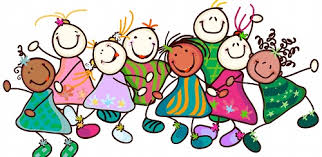 Programm (7x 10 Min.)
Rundgang
Vielen Dank
für
Ihre Aufmerksamkeit und einen
 guten Rundgang!